ВИЩИЙ НАВЧАЛЬНИЙ ЗАКЛАДУНІВЕРСИТЕТ ЕКОНОМІКИ ТА ПРАВА “КРОК”Коледж економіки, права та інформаційних технологій«Організація закупівель та продажу»
Тема: «Організація продажів»
Лектор: д.ек.н., професор Алькема Віктор Григорович
План
Продажі та аспекти їх здійснення.
Формування клієнтської бази та алгоритми роботи з нею.
Основні способи активного пошуку та залучення клієнтів. 
Форми та інструменти активізації продажів.
Продажі та аспекти їх здійснення
Продажі – це реалізація товарів та послуг кінцевому споживачеві шляхом індивідуальної презентації товарів чи послуг. 

Розрізняють прямі та активні продажі.
Прямі продажі – це продаж товарів широкого вжитку та послуг безпосередньо споживачам на принципах індивідуальних контактів, як правило, у помешканні клієнта в його офісі або інших місцях, поза розташування постійних місць торгівлі. 

Прямий продаж зазвичай потребує проведення презентації чи демонстрації товару, під час якої продавець подає клієнтові всю потрібну інформацію про цей товар.
Активні продажі – це технологія масового залучення нових корпоративних клієнтів, яку здійснює відділ продажів підприємства. 
При використанні цієї технології є можливість мінімізувати витрати на рекламу підприємства.
Продавець – це людина або організація, яка за відповідну винагороду передає (продає) покупцеві товар чи послугу. 

Продавець у вузькому значенні – особа, що безпосередньо контактує з покупцями і здійснює продаж товарів.
Аспекти продажів
Психологічні
Етичні
Юридичні
Принципи ділової етики
Закон України «Про захист прав споживачів» (1992р.) право на належну якість продукту; право на безпеку продукту; право на доступну актуальність, достовірну і своєчасну інформацію про продукт; право на відшкодування шкоди завданих неякісним продуктом; право на звернення до суду за захистом прав споживачів; право на об'єднання в громадські організації споживачів.
Придбання товарів є способом виразити власні потреби й уподобання, особистісні якості.
добросовісність; чесної ділової практики; обов'язковість виконання  договорів; рівність сторін; свобода вибору; відповідальність; справедливість обґрунтованість ціни.
Економічний аспект
Потреби
Мотиви
Формування клієнтської бази
Під клієнтською базою розуміється сукупність клієнтів, з якими в суб'єкта підприємницької діяльності склалися тривалі ділові відносини.
Важливість клієнтської бази обумовлена тим, що вона:
є важливим джерелом додаткових конкурентних переваг;
дозволяє створити тривалі й ефективні відносини з постійними споживачами;
є умовою стабільності отримання прибутку;
свідчить про лояльність (відданість) споживачів до торговельного підприємства;
обумовлює зростання частки ринку підприємства та обсягів доходів від реалізації продуктів.
Клієнтська база має наступну структуру
Структура клієнтської бази
Позадоговірні відносини з клієнтами
Угоди з клієнтами які визначають відносини
Портфель не виконаних замовлень
Списки клієнтів
Фінансові аспекти закупівель
Статистика та структура закупівель
Клієнтська база має наступну структуру
Чинники формування списків клієнтів
Місце розташування (контактна інформація)
Галузь (сфера діяльності)
Метадані та статистичні данні
Точна назва підприємства
Чисельність співробітників
Річний оборот продукції
Наявність розвиненої сировинної мережі
Алгоритм роботи з клієнтською базою включає такі дії
Виділення 20% найважливіших покупців, які дають до 80% обсягів продажу (vip-клієнти);
Виділення покупців які дають відповідно до 15% обсягів продажу;
Виділення решти покупців які дають відповідно до 5% обсягів продажу, здійснюють закупівлі фрагментарно (з'ясуйте причини);
Періодично слід уточнювати адреси, телефони, E-mail, сайти компаній тощо;
Слід встановлювати контакти з новими покупцями, які не працюють з компанією продавцем і з'ясувати причини;
Через лояльно налаштованих споживачів слід вести пошук нових покупців, проводити з ними консультації.
В сучасних умов клієнтська база підприємств формуються у вигляді електронної бази даних.
Основні способи активного пошуку та залучення покупців
Пошук клієнтів за допомогою соціальних мереж
Прямі поштові розсилання
Електронна торгівля
Торгові ярмарки, виставки, конференції
Пошук клієнтів за допомогою реклами
Телефонні опитування (телемаркетинг)
Медійна реклама
Web-вузли з електронними каталогами
Укладання договорів
Комерційна пропозиція
Телефонній продаж
Спеціальні електронні каталоги
Вивчення рівня конкуренції
Контекстна реклама
Електронні довідки
Нагадування
Електронні системи із зворотнім зв'язком
Інтернет-аукціони
Безпосереднє спілкування
Визначення тенденцій
Реклама на форумах (сайтах)
Консультативний продаж виробів ВТП
Електронні платіжні системи
Створення можливостей для продажу
Електронна пошта, факсимільна пошта, голосова пошта, SMS
Маркетингові комунікаційні системи
Пошук постачальників (партнерів)
Налагодження стосунків
Основні способи активного пошуку клієнтів
Реклама в Інтернеті, ТБ, радіо, ЗМІ
Залучення клієнтів за рекомендаціями
Соціалізовані заходи: висновки, презентації, формули
Засоби реалізації пошуку та оцінювання споживачів
Інформаційно-довідкові системи
Опитування споживачів
Аналіз вторинної інформації
Реклама в ЗМІ
Відгуки наявних споживачів
Зміст електронної маркетингової бази даних
Інформація про наявних клієнтів
Інформація про потенційних споживачів
Інформація стосовно трансакцій
Прізвища, поштові, банківські та інші реквізити, контактні особи та дані (демографічні, психографічні та дані щодо особливостей купівельної поведінки
Об'єкти, частота купівель окремих видів товару, фінансові показники
Зміст електронної маркетингової бази даних
Інформація про підприємства які забезпечують товарорух
Інформація про товари
Геодемографічна інформація
Експедитори, транспортні підприємства, складські термінали тощо.
Асортимент, місце продажу, ціна тощо
Географія проживання розміщення підприємства соціальні ділові професійні характеристики покупців
Фактори активізації (стимулювання) продажів
У процесі активізації продажу товарів реалізуються такі функції: 
економічний аналіз показників комерційної діяльності;
прогнозування попиту і пропозиції;
дослідження цільового ринку;
формування комплексу матеріально-технічного (інфраструктурного) кадрового та інформаційно-маркетингового і документаційного забезпечення продажів.
Завдання активізації (стимулювання) продукції
Спонукання 1-ї купівлі
Спонукання 2-ї та п-ї купівлі
Залучити нових покупців
Презентувати новий товар
Розпродати неліквідний товар
Розширити асортимент закупівель
Збільшити обсяг купівлі
Збільшити частоту купівель
Збільшити розмір середнього чека
Фактори результативності продажу
Ситуаційно управлінські фактори
Фактори стимулюючого характеру
Сервісне стимулювання
Цінове стимулювання
Натуральне стимулювання
Поведінкові чинники
Технологічні чинники
Спеціальна ціна
Товар + подарунок
Полегшення процесу купівлі
Управлінські чинники
Додаткові безкоштовні послуги
Фактори які сприяють купівлі
Приємна зовнішність продавця
Досконале знання товару
Компетент-ність персоналу
Культура обслугову-вання
Настрій продавця
Командна робота
Загальна відпові-дальність
Споживчі властивості
Функці-ональна
Наснага
привітність
Охайність чистота
Комуніка-бельність
Позитив-ний настрій
Відчуття причетності
Інтелек-туальна
Експлуата-ційні переваги
Фірмовий одяг
чуйність
Груповий розвиток
Наявність елементів ідентифікації
Ситуативна
Душевний підйом
Часова
Соціальна
Персональні продажі як комунікаційний інструмент активізації продажів
Персональний (особистий) продаж – інструмент комплексу просування, який передбачає індивідуальне спілкування працівника підприємства з потенційним покупцем. 
Персональний продаж виділяє наступні завдання :
знайти і переконати потенційного покупця схвалити новий товар або послугу;
задовольнити умови для продовження купівлі товару;
вжити заходи з підвищення обсягів продажу продукції;
підтримувати ефективний зворотній зв’язок з потенційними і новими покупцями.
Переваги персонального продажу є:
Цілеспрямованість діяльності продавця;
Персоніфікований підхід;
Можливість вимірювання результатів;
Гнучкість у взаємовідношенні з покупцем.

Недоліки персональних продажів є:
неефективність у випадку короткострокового використання;
помилки в процесі використання можуть привести до зниження споживчої лояльності;
значні витрати.
Персональний продаж здійснюється завдяки наступного алгоритму:
Етап 1
Пошук та оцінка потенційних споживачів
Дослідження профілю клієнта
Етап 2
Попередня підготовка до зустрічі
Етап 3
Встановлення контакту
Етап 4
Презентація товарів (послуг)
Викликати зацікавленість
Збудити бажання
Спонукати до дії
Привернути увагу
Стимулювання продажів засобами презентацій:
Презентація – форма ділових комунікацій, спрямована на демонстрацію кінцевому споживачеві можливостей підприємства, товару, послуги з рекламною демонстрацією їхніх властивостей, переваг, особливостей та формування позитивного образу, напрямок дій.
Мета презентації – офіційне представлення підприємства, особи або товару повній аудиторії для ознайомлення ймовірних партнерів з можливостями підприємства та з продукцією, яку пропонують.
Основними перевагами презентації є:
доступність і різноманітність фори подачі матеріалу;
висока інформативність матеріалу;
можливість використовувати безсумнівні переваги сучасних технічних засобів і забезпечувати високу наочність наданої інформації;
високий ступінь запам'ятовування інформацію яку презентують.
Переконання потенційного споживача віддати перевагу продукту
Позиціювання бренда (товару) підприємства
Основні завдання презентації
Виділення ознак відмінності товару
Спрямувати дії споживача на придбання продукту
Створення позитивного іміджу підприємства
Надання достовірної інформації про продукт зац. сторонам
Підготовка презентації складається з наступних основних станів
Планування презентації;
Створення презентації;
Репетиція презентації.

Основним методом активації продажів у процесі у процесі презентацій є метод SPIN в основі якого лежить чотири типи запитань, завдяки яким продавець виявляє потреби покупця.
Техніка використання методу SPIN у презентації
S
Ситуаційні запитання
(Що робити?)
«Чому Ви вибрали саме цю марку?»
Проблемні запитання
(приховані проблеми)
P
«Що б Ви вдосконалили в машині, якби мали таку можливість?»
Витягаючі запитання
(яка вигода)
I
Ви використовуєте автомобіль сезонно або цілий рік?»
N
Спрямовуючі запитання 
(дають можливість виявити потребу)
«Марка, колір, рік випуску, об'єм двигуна?»
Програма лояльності в продажах
Лояльність (від англ. вірний, відданий) – позитивне ставлення покупця до бренда, торгової марки продукту або послуги, або загалом до компанії, яка є наслідком не лише раціональних чинників, але й психологічних факторів.
Характеристики лояльних та нелояльних споживачів
Лояльні споживачі
Нелояльні споживачі
- приносять постійний прибуток підприємству;
- розповсюджують інформацію про переваги підприємства і приводять до нього нових споживачів, показник плинності споживачів;
- підтримують підприємство у конкурентній боротьбі на ринку
- формують «випадковий прибуток» підприємству;
- за наявності інших переваг переходять до конкурентів;
- не користуються послугами і товарами за наявності вигідніших пропозицій.
Сервіс як чинник активізації продуктів
Сервіс у сфері продажів
Одна із форм діяльності, яка обумовлена сукупністю ціле-напрямлених дій для забезпечення якісного обслуговування і орієнтованого на задоволення потреб споживачів
Форма надання комплексу послуг через взаємовідносини, що виникають між «організаторами сервісу» та споживачами послуг
Спосіб задоволення потреб індивідів і груп споживачів
Основа розроблення сервісного плану-стратегії щодо якісної довгострокової схеми обслуговування споживачів
Це заключна стадія створення цінності для споживачів
До передпродажного сервісу відносять:
Облаштування місця для перебування дітей;
Створення відділу замовлень;
Організація місця для паркування транспортирних засобів;
Поставка товару для дегустації;
Надання порад та довідкової інформації;
Право обміну товару;
Доставка товарів;
Пакування;
Навчання покупців правил експлуатації товару.
Післяпродажний сервіс поділяють на гарантійний і післягарантійний.
Гарантійний сервіс включає всю сукупність робіт, потрібних для експлуатації товару в період дії гарантійних зобов'язань його виробника.
Деякі види післяпродажного  сервісу носять назву технічного обслуговування відносять:
здійснення послуг з відновлення функцій товару;
надання допомоги покупцеві при розв'язанні проблем експлуатації товару;
перевірка сумісності товару або його елементів з іншими виробами й системами;
надання консультацій з надійної експлуатації й зберігання товару.
Післягарантійний  сервіс здійснюють за оплату, і він по суті нічим іншим не чим невідрізняться від гарантійного.
Дякую за увагу!
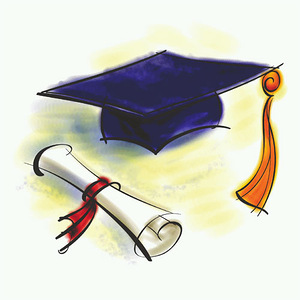